DUM - Digitální Učební Materiál
Název školy:		Střední odborná škola obchodní s.r.o.
			Broumovská     839
			460 01     Liberec 6
			IČO: 25018507          REDIZO: 600010520
Vzdělávací oblast:	Informační a komunikační technologie
 
Název a číslo DUMu:	Einkaufen - Geschäfte; 						VY_32_INOVACE_E2_09  20

 
Anotace:		Obchody a jejich sortiment, konverzace k 			tématu nakupování  
Třída a datum ověření:	3.A;5.11.,2012
 
Autor:			Mgr. Martina Havlasová
 
Registrační číslo	:	CZ.1.07/1.5.00/34.0701
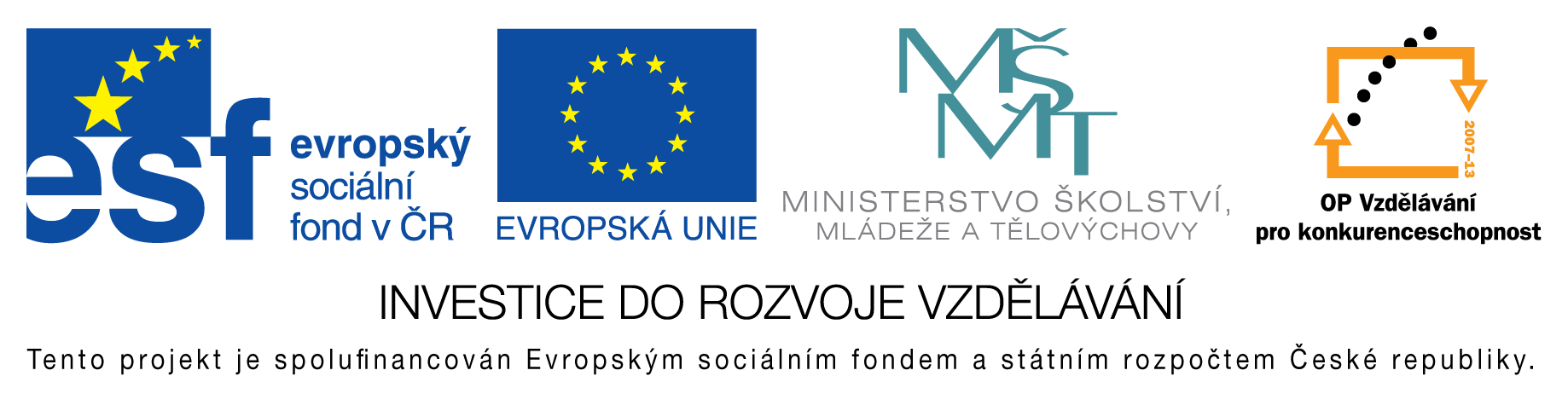 Einkaufen
Geschäfte
Einkaufsmöglichkeiten
Welche Geschäfte siehst du auf den Bildern?Was kann man dort kaufen?Wie oft gehst du in diese Geschäfte?
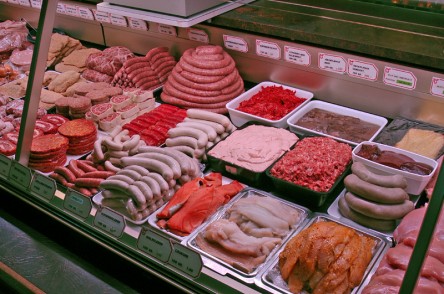 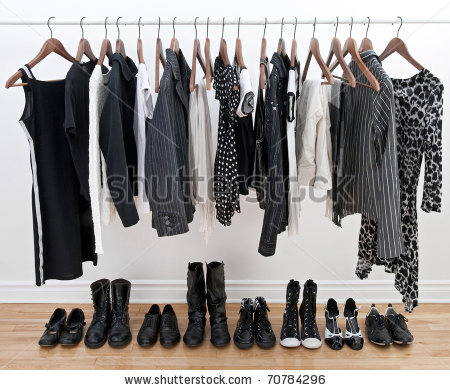 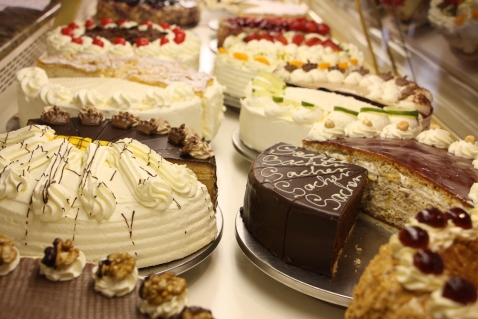 Wo kann man…kaufen?Ergänze die Tabelle:
Antworte auf die Fragen:
1. Gehst du gern einkaufen? Warum? Warum nicht?
2. Wie oft kaufst du Lebensmittel?
3. Welche Sachen kaufst du jeden Tag, jede Woche, jedes Jahr?
4. Welche sind deine Lieblingsgeschäfte?
5. Kaufst du lieber allein oder mit deinen Freunden? Warum?
6. Bezahlst du in bar oder mit einer Kreditkarte? Warum?
7. Kaufst du lieber im Supermarkt oder in kleinen Geschäften ein?
8. Hast du schon jemals etwas übers Internet gekauft?Was?
9. Hast du schon jemals etwas gekauft, das du später reklamieren musstest?
10. Kaufst du manchmal etwas im Ausland ein? Was? Warum?
Einkaufen – Diskussion
- Sucht Vorteile und Nachteile des Einkaufs in diesen Verkaufsstellen und diskutiert :
Auf dem Markt
Im Supermarkt
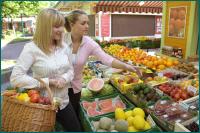 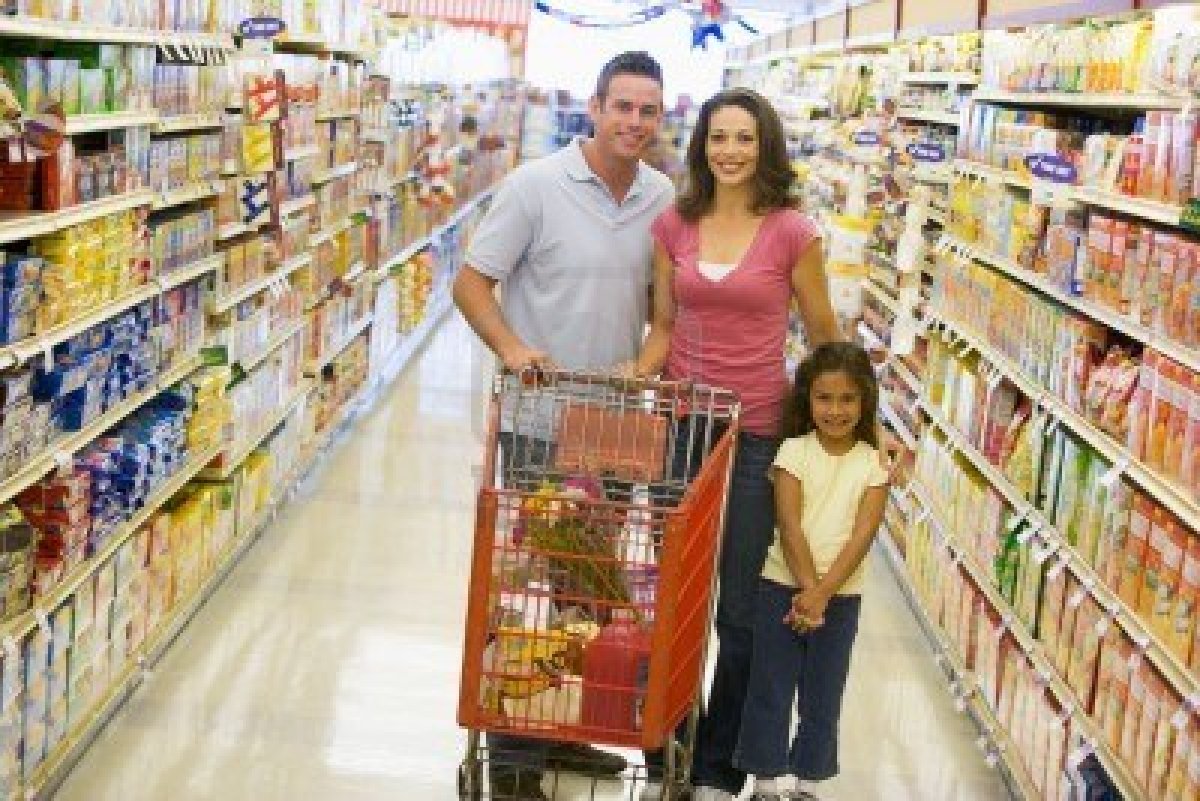 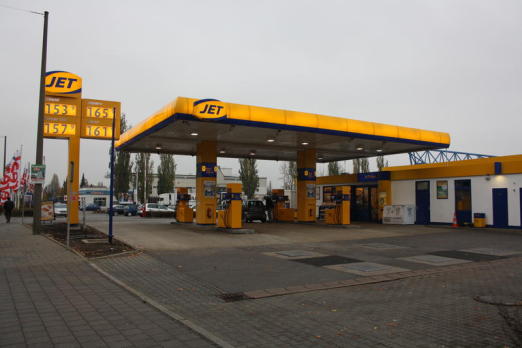 In der Tankstelle
Du brauchst diese Sachen kaufen, wohin gehst du?
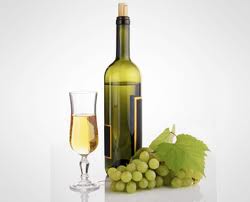 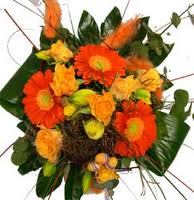 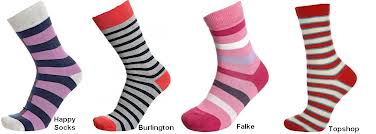 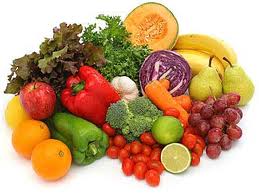 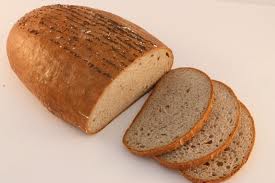 Du brauchst viele Sachen erledigen. Wohin gehst du? Antworte:
1. Du brauchst 2 Bahnfahrkarten kaufen.
2. Du möchtest Packet an deine Freundin schicken.
3. Du möchtest Blumen für deine Oma kaufen.
4. Du möchtest Bücher zurückgeben.
5. Du brauchst Auto waschen lassen.
6. Du möchtest heute Abend Koteletts grillen.
7. Du brauchst Medikamente abholen.
8. Du brauchst deinen Mantel reinigen lassen.
9. Du brauchst deinen Pass abholen.
10. Du möchtest eine Reise nach England buchen.
Ordne den Geschäften ein Sortiment zu:
Wo kaufst du diese Produkte?
Wo kaufst du Fleisch? 
Fleisch kaufe ich in der Metzgerei.
 
Brot 			
Zeitung 			
Äpfel 			
Kette 				
Käse 					
Blumenkohl 		
Buch
Citace:
Blendwerk Fotostudio in Löhne. Blendwerk Fotostudio in Löhne [online]. 2004-2013 [cit. 2013-01-05]. Dostupné z: http://www.google.de/imgres?q=Fotostudio&hl=cs&tbo=d&biw=1280&bih=891&tbm=isch&tbnid=lKu318rZv-JXRM:&imgrefurl=http://www.bilderrahmen-barthel.de/fotostudio&docid=nhiyj1oOqozdFM&imgurl=http://www.bilderrahmen-barthel.de/uploads/images/studio_klein.jpg&w=600&h=400&ei=ZP_nUNGNGsGUtAax_YGAAg&zoom=1&iact=hc&vpx=167&vpy=562&dur=260&hovh=183&hovw=275&tx=159&ty=123&sig=105501467630670430479&page=2&tbnh=143&tbnw=194&start=28&ndsp=36&ved=1t:429,r:47,s:0,i:231 
Metzgerei. Metzgerei [online]. 2006 Metzgerei Dällenbach [cit. 2013-01-05]. Dostupné z: http://www.google.de/imgres?q=Metzgerei&hl=cs&tbo=d&biw=1280&bih=891&tbm=isch&tbnid=iEGfsGYMzLy8QM:&imgrefurl=http://www.metzgerei-daellenbach.ch/index.php%3Fshrc%3Dsub%26title%3Dmetzgerei&docid=66DAMtXsFM_rsM&imgurl=http://www.metzgereidaellenbach.ch/photos/metzgerei_ct_26.jpg&w=444&h=294&ei=gADoULqAD8rWswb15YHQDg&zoom=1&iact=rc&dur=373&sig=105501467630670430479&page=1&tbnh=136&tbnw=203&start=0&ndsp=30&ved=1t:429,r:4,s:0,i:97&tx=109&ty=48 
Stock-photo-female-black-and-white-clothes-on-a-pole-and-shoes-on-a-wooden-floor-70784296.jpg [online]. 25.11.2012 [cit. 2012-11-25]. Dostupné z: http://www.shutterstock.com/cat.mhtml?searchterm=Kleiderschrank&search_group=&lang=en&search_source=search_form#id=70784296&src=ca51dcb9a219abeb59697b202925f710-1-19 
Qualität in handwerklicher Tradition - seit 1891. Qualität in handwerklicher Tradition - seit 1891 [online]. 2006 [cit. 2013-01-05]. Dostupné z: http://www.google.de/imgres?q=konditorei&hl=cs&tbo=d&biw=1280&bih=891&tbm=isch&tbnid=PXO1pvDnkQ7oPM:&imgrefurl=http://www.cafe-schubart.de/unternehmen/konditorei.php&docid=7qzNWSM5ESMQ7M&imgurl=http://www.cafe-schubart.de/__we_thumbs__/285_5_Torten4.jpg&w=800&h=534&ei=ewHoUNrGPMTCswax3YHwDA&zoom=1&iact=rc&dur=162&sig=105501467630670430479&page=1&tbnh=140&tbnw=200&start=0&ndsp=30&ved=1t:429,r:24,s:0,i:162&tx=164&ty=43
Citace:
Ernährungsberatung und Ernährungstipps. Ernährungsberatung und Ernährungstipps [online]. 2009 [cit. 2013-01-05]. Dostupné z: http://www.google.de/imgres?q=Auf+dem+Markt&hl=cs&tbo=d&biw=1280&bih=891&tbm=isch&tbnid=ZrH-bAGlUKnI0M:&imgrefurl=http://www.darmzentrummoers.de/patienteninformation/ernaehrungsberatung/index.html&docid=V5ek6VsXfRvUcM&imgurl=http://www.darmzentrummoers.de/images/einkauf_auf_dem_markt.jpg&w=1063&h=709&ei=rAPoUKWZFuKm4ASV8IEI&zoom=1&iact=hc&vpx=585&vpy=95&dur=560&hovh=183&hovw=275&tx=190&ty=100&sig=105501467630670430479&page=1&tbnh=139&tbnw=207&start=0&ndsp=30&ved=1t:429,r:3,s:0,i:94
Überfall auf Tankstelle war abgekarterte Sache zweier Männer in Geldnöten. Überfall auf Tankstelle war abgekarterte Sache zweier Männer in Geldnöten [online]. 2008 [cit. 2013-01-05]. Dostupné z: http://www.google.de/imgres?q=In+der+tankstelle&hl=cs&tbo=d&biw=1280&bih=891&tbm=isch&tbnid=WgrzfraVhMSaJM:&imgrefurl=http://mobil.wochenblatt.de/nachrichten/regensburg/regionales/art1172,144535&docid=_dFhwNkA6PKs4M&imgurl=http://mobil.wochenblatt.de/storage/scl/nachrichten/regensburg/verkehr/399493_m0w522h400q75v16389_uh_jet-tankstelle_regensburg.jpg&w=522&h=348&ei=kwToUPirD_L74QSXl4GIAQ&zoom=1&iact=rc&dur=345&sig=105501467630670430479&page=2&tbnh=146&tbnw=219&start=29&ndsp=36&ved=1t:429,r:47,s
Stockfoto - Mutter und Vater mit jungen Tochter einkaufen im Supermarkt. Stockfoto - Mutter und Vater mit jungen Tochter einkaufen im Supermarkt [online]. 2006 [cit. 2013-01-05]. Dostupné z: http://www.google.de/imgres?q=Im+Supermarkt&hl=cs&tbo=d&biw=1280&bih=891&tbm=isch&tbnid=p9daJrfOl5rcpM:&imgrefurl=http://de.123rf.com/photo_4498171_mutter-und-vater-mit-jungen-tochter-einkaufen-im-supermarkt.html&docid=eMLWC8Vy0S67lM&imgurl=http://us.123rf.com/400wm/400/400/stockbroker/stockbroker0806/stockbroker080600835/4498171-mutter-und-vater-mit-jungen-tochter-einkaufen-im-supermarkt.jpg&w=1200&h=801&ei=vQXoUJDQLI_MsgbzwYHwCw&zoom=1&iact=rc&dur=297&sig=105501467630670430479&page=3&tbnh=139&